Муниципальное казённое образовательное учреждение 
«Горковская специальная (коррекционная) общеобразовательная школа – интернат для обучающихся, 
воспитанников с ограниченными возможностями здоровья»
Дни
воинской славы
РОССИИ
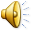 Составила: А.К. Долгушина,
 библиотекарь
«Гордиться славою 
своих предков
не только можно,
но и должно.
Не уважать оной
есть последнее 
малодушие»
А.С.Пушкин
27 января День снятия блокады Ленинграда(1944 год)
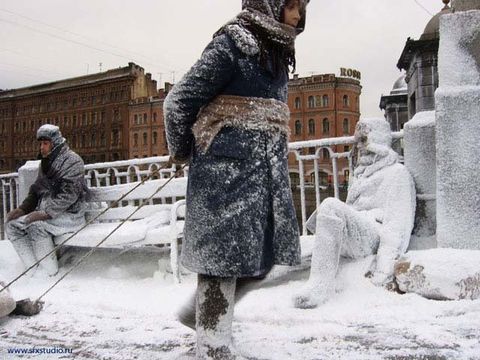 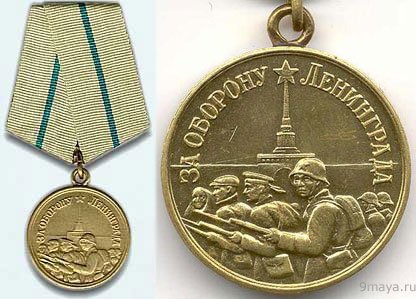 2 февраляДень разгрома советскими войскаминемецко-фашистских войскв Сталинградской битве(1943 год)
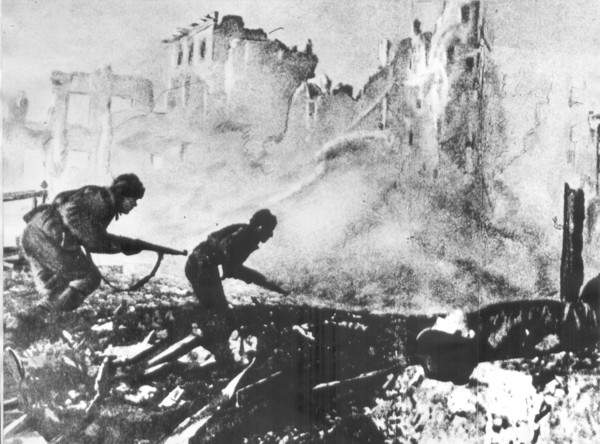 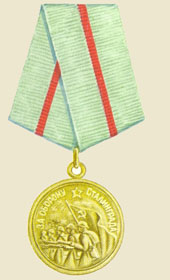 Монумент «Родина-мать»
23 февраляДень защитника Отечества –День победы Красной Армиинад кайзеровскими войсками Германии(1918 год)
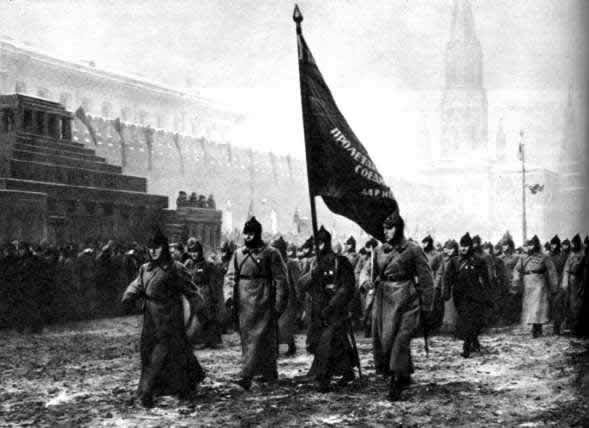 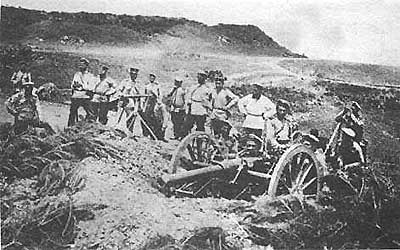 18 апреля День победы русских воиновКнязя Александра Невского над немецкими рыцарями на Чудском озере (Ледовое побоище)(1242 год)
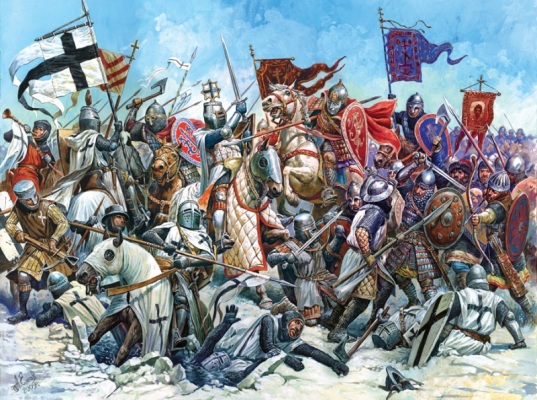 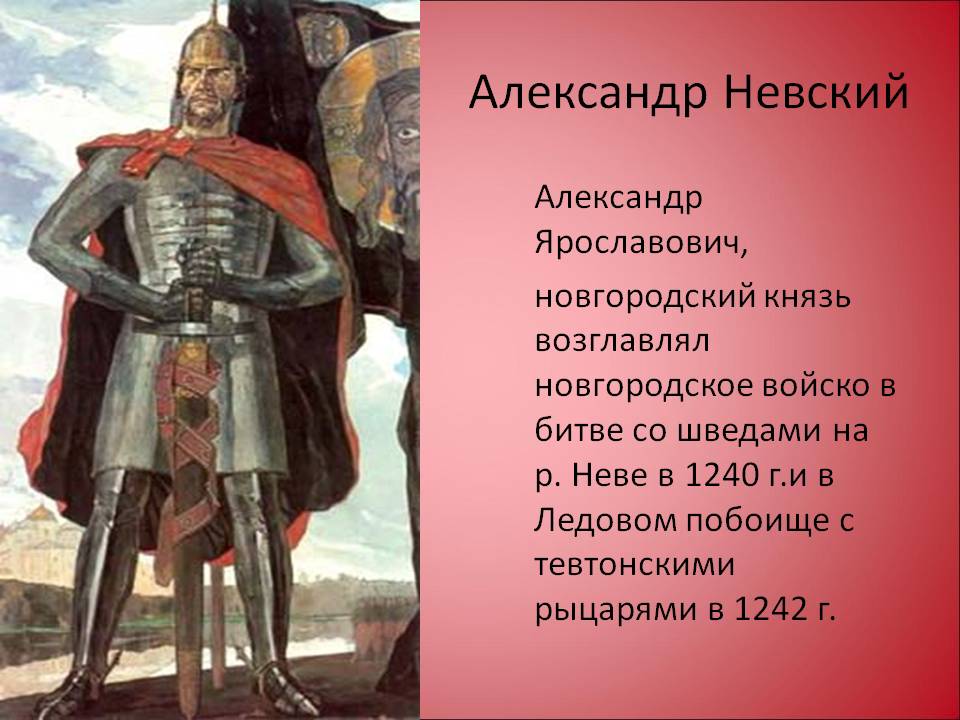 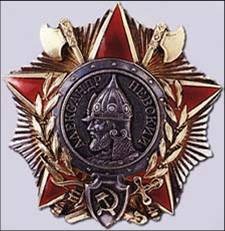 Святой  благоверный великий  князь Александр Невский
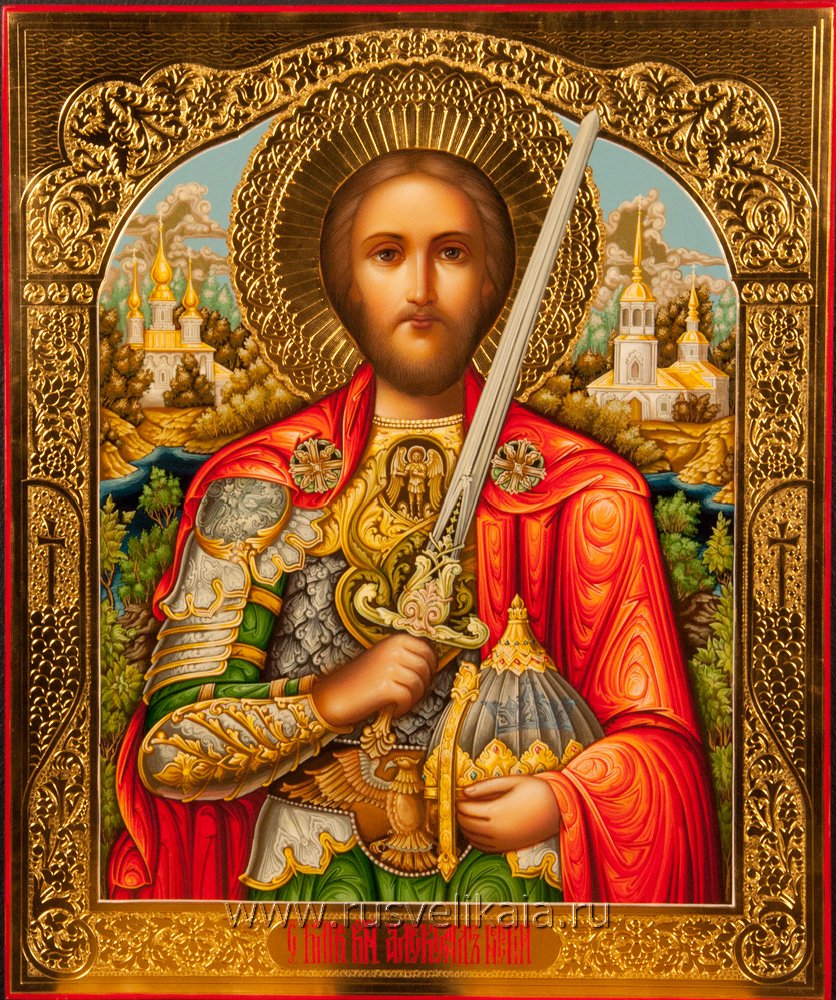 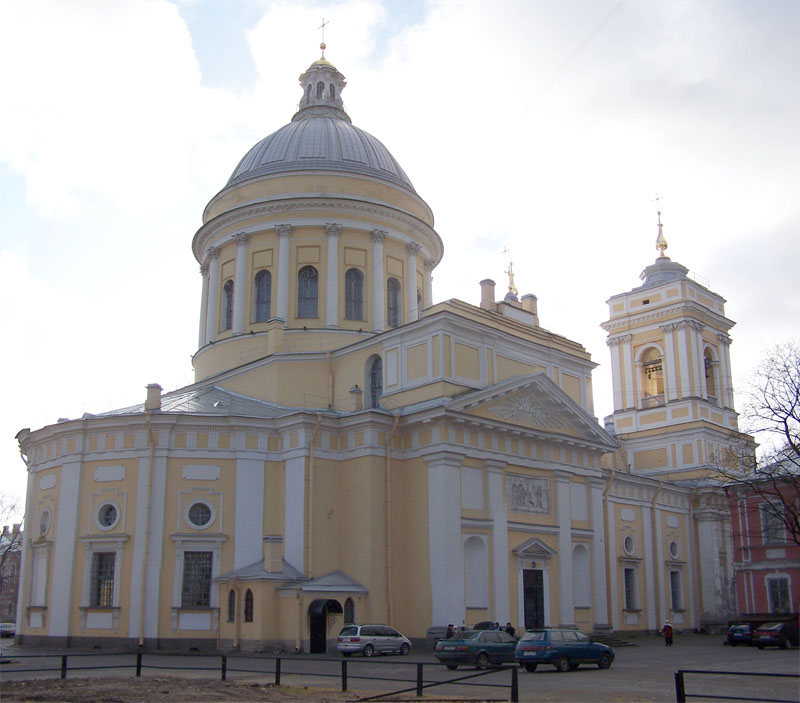 9 мая День Победы Советского народа вВеликой Отечественной войне(1945 год)
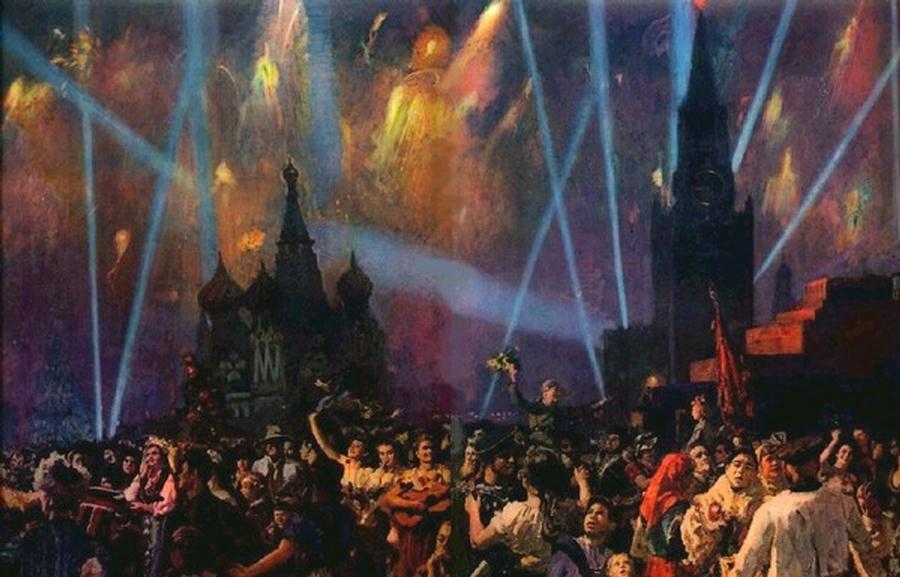 10 июляДень победы русской  Армиипод командованием Петра I над шведами вПолтавском сражении(1709 год)
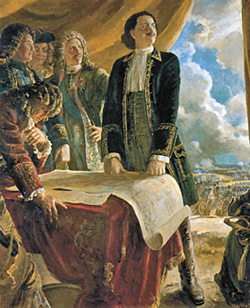 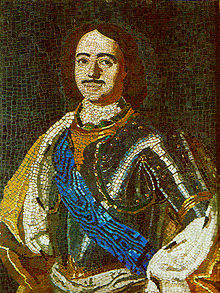 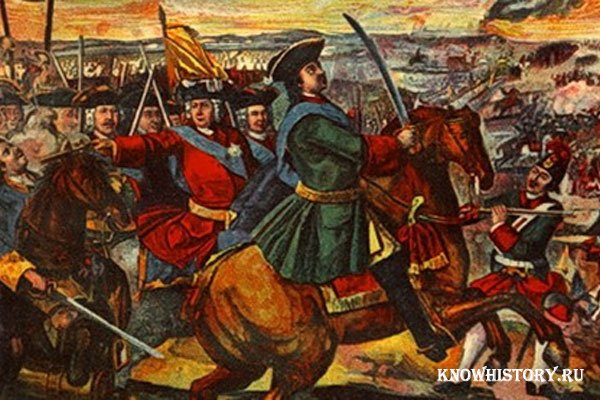 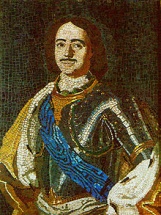 9 августа День первой в российской истории победы русского флотапод командованием Петра Iнад шведами у мыса Гангут(1714 год)
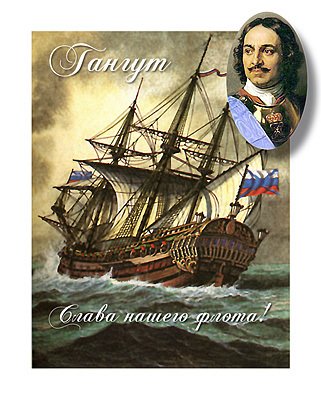 23 августаДень разгрома советскимивойсками немецко-фашистскихвойск в Курской битве(1943 год)
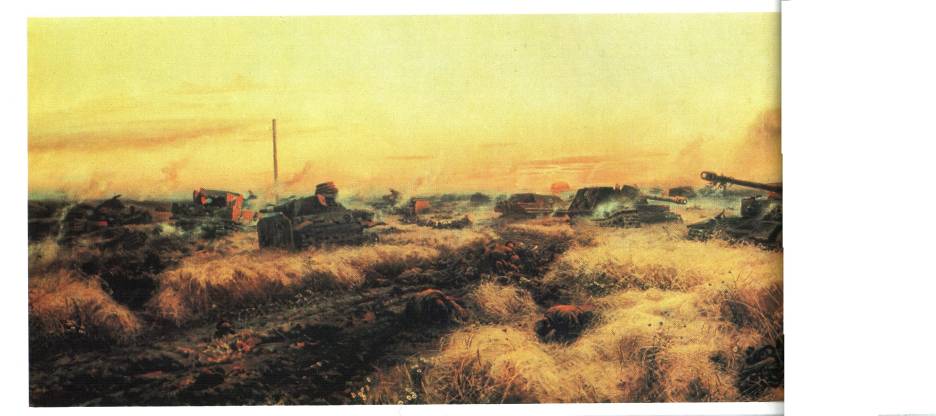 8 сентября День сражения русской армиипод командованием М.И.Кутузова с французской армией под Бородино(1812 год)
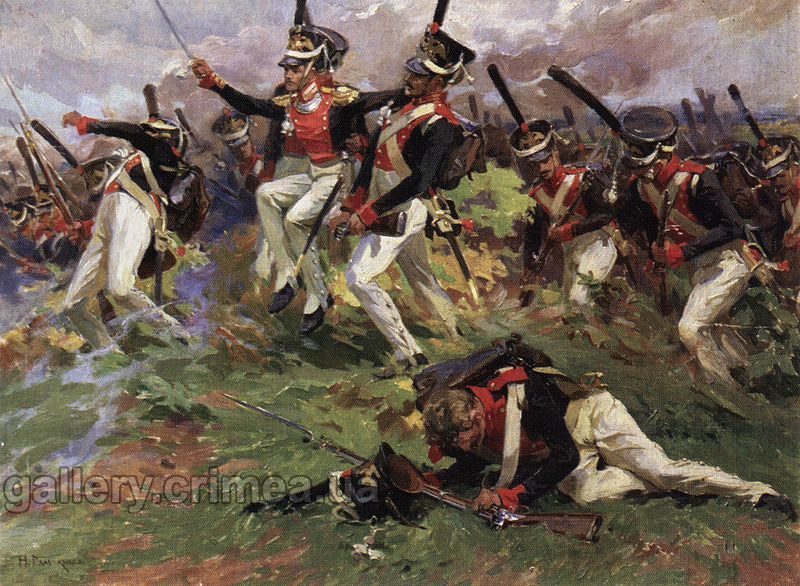 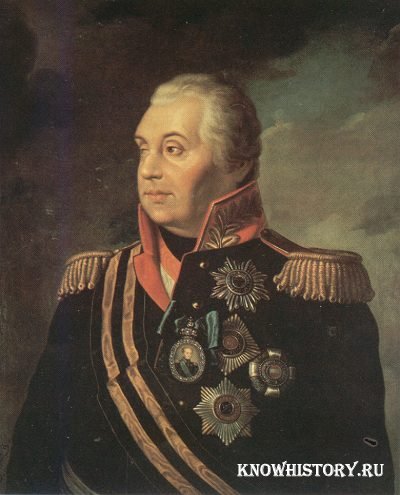 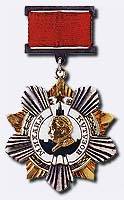 11 сентябряДень победы русской эскадрыпод командованием Ф.Ф.Ушакованад турецкой эскадрой у мыса ТЕНДРА(1790 год)
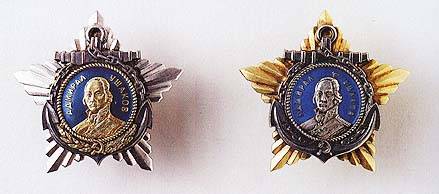 21 сентябряДень победы русских полковво главе с великим княземДмитрием Донскимнад монголо-татарскими войскамиВ Куликовской битве(1380 год)
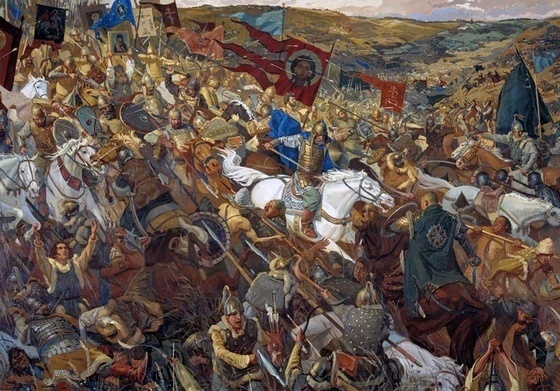 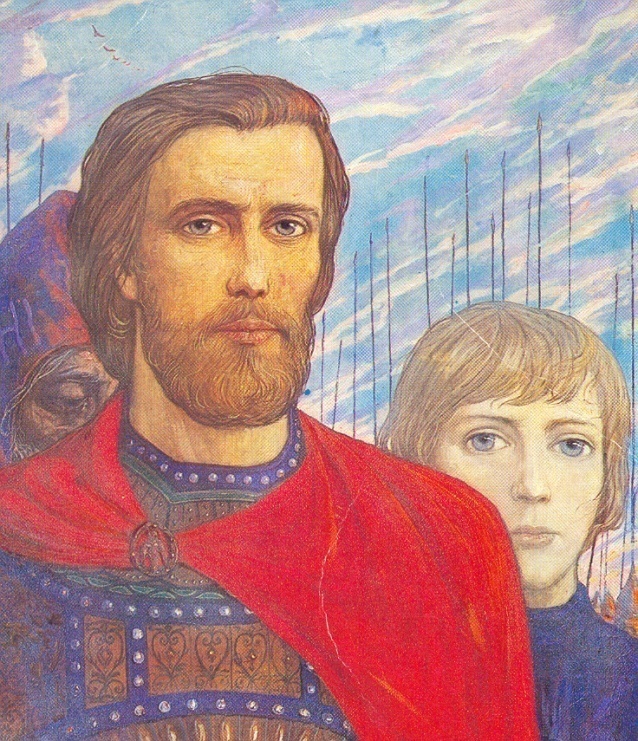 4 ноября День народного единства –День освобождения Москвы от поляков народным ополчением под предводительствомК.Минина и Д.Пожарского(1612 год)
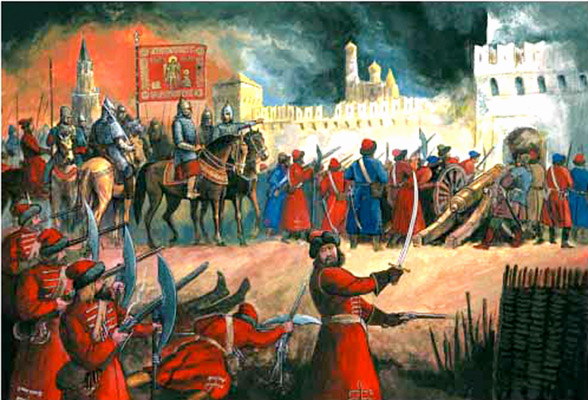 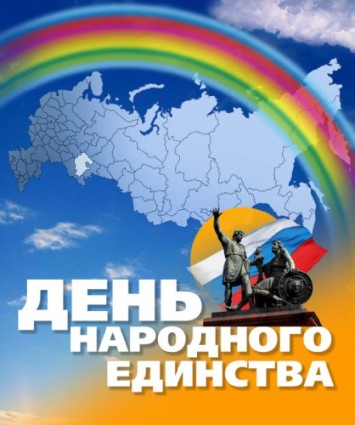 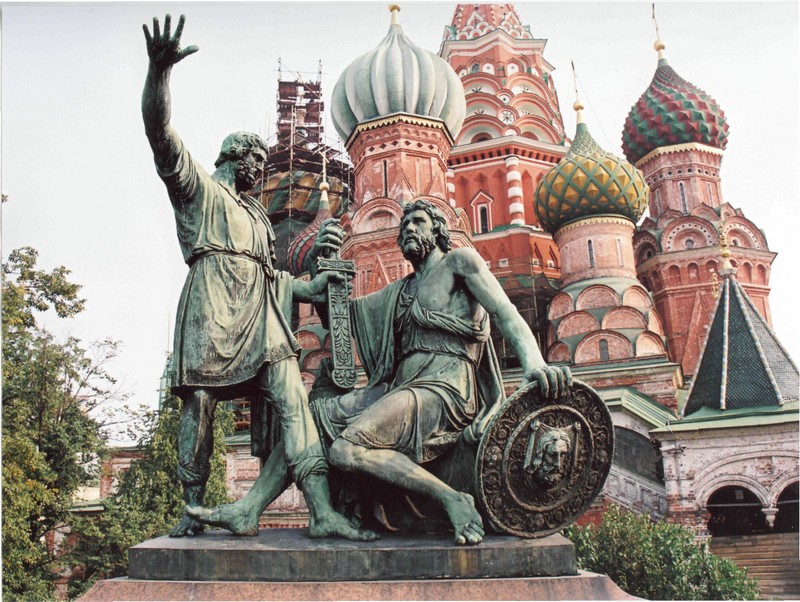 1 декабря День победы русской эскадрыпод командованием П.С.Нахимованад турецкой эскадрой у мыса Синоп(1853 год)
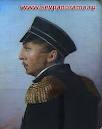 5 декабряДень начала контрнаступленияСоветских войск противнемецко-фашистских войскв битве под Москвой (1941 год)
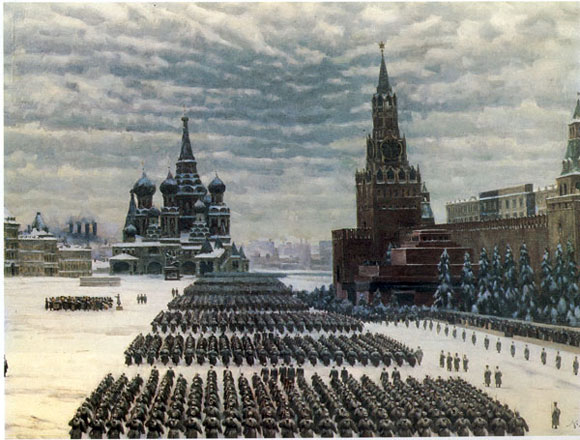 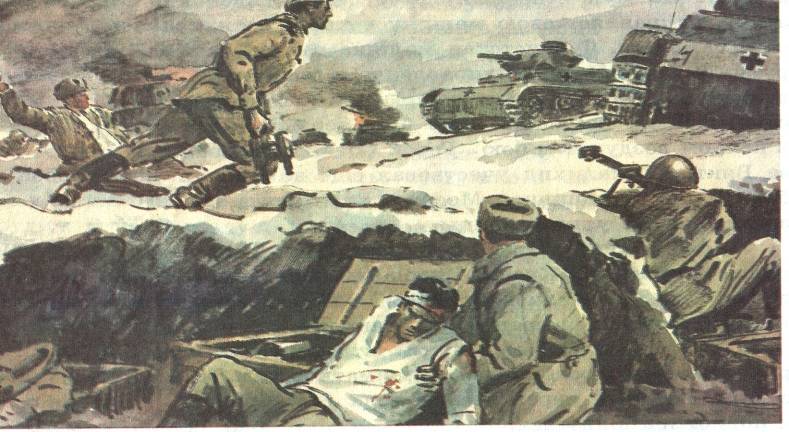 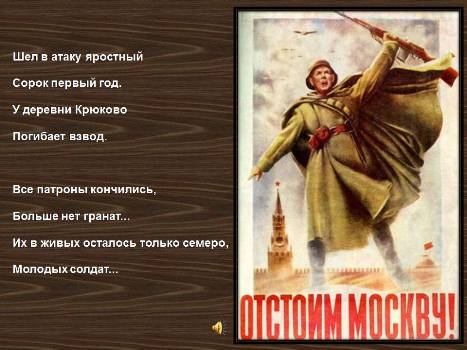 24 декабря День взятия турецкой крепостиИзмаил русскими войскамипод командованием А.В.Суворова(1790 год)
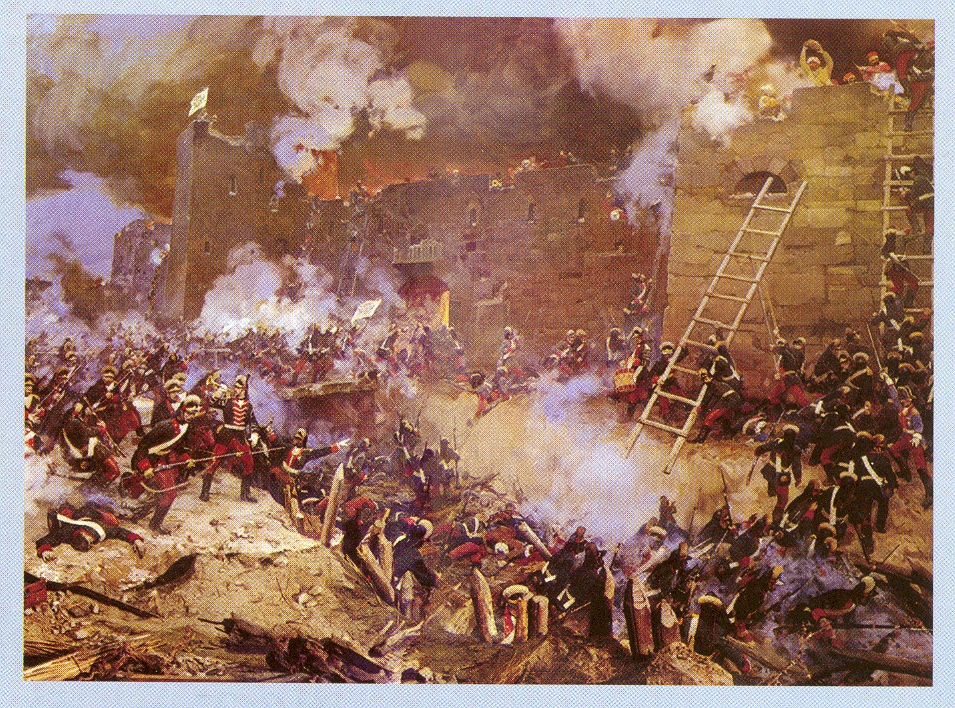 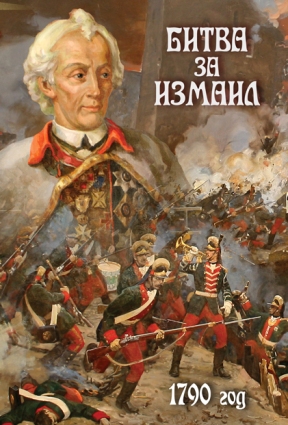 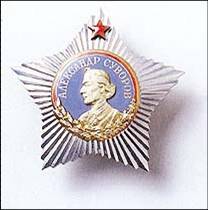 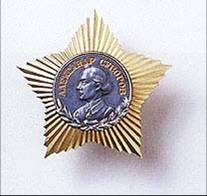 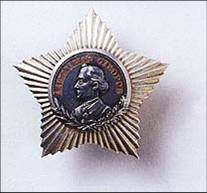 Д. Кедрин
Россия! Мы все у тебя в долгу.
Ты каждому – трижды мать.
Так можем ли мы твоему врагу
В служанки тебя отдать?...

На жизнь и на смерть пойдем
за тобой
В своей и чужой крови!
На грозный бой, на последний бой,
Россия, благослови!
                                                    Д. Кедрин